«Маленькие исследователи»
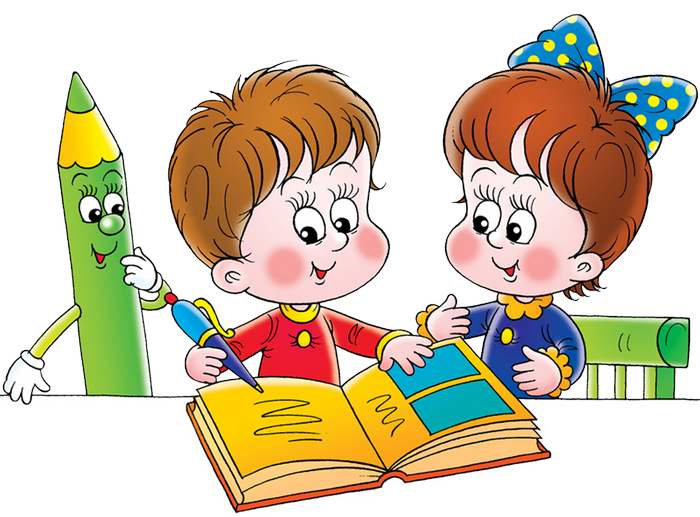 Познавательно -экспериментальная деятельность с детьми младшего дошкольного возраста
Ранний возраст – самое благоприятное время для сенсорного воспитания
Раннее детство – особый период становления органов и систем и, прежде всего, функции мозга, период активного экспериментирования ребенка с предметным миром, без которого невозможно нормальное формирование умственных способностей ребенка.	
Все, что окружает малыша – вещи, принадлежащие взрослым, игрушки, животные, растения, вода, песок и многое другое – вызывает у него интерес.

Он любит исследовать 
новые предметы,
 экспериментировать с
 разнообразными 
веществами и материалами:
 водой, песком,
 снегом, глиной, красками.
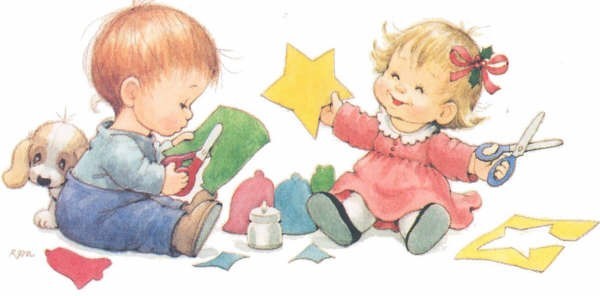 Взрослые часто сомневаются в том, что маленькие дети при этом могут всерьез научиться «важным»вещам. Однако это не так. В процессе такого исследования развивается любознательность малыша, расширяется его представления об окружающем мире, ребенок приобретает богатый опыт, получает мощный импульс для развития интеллекта.
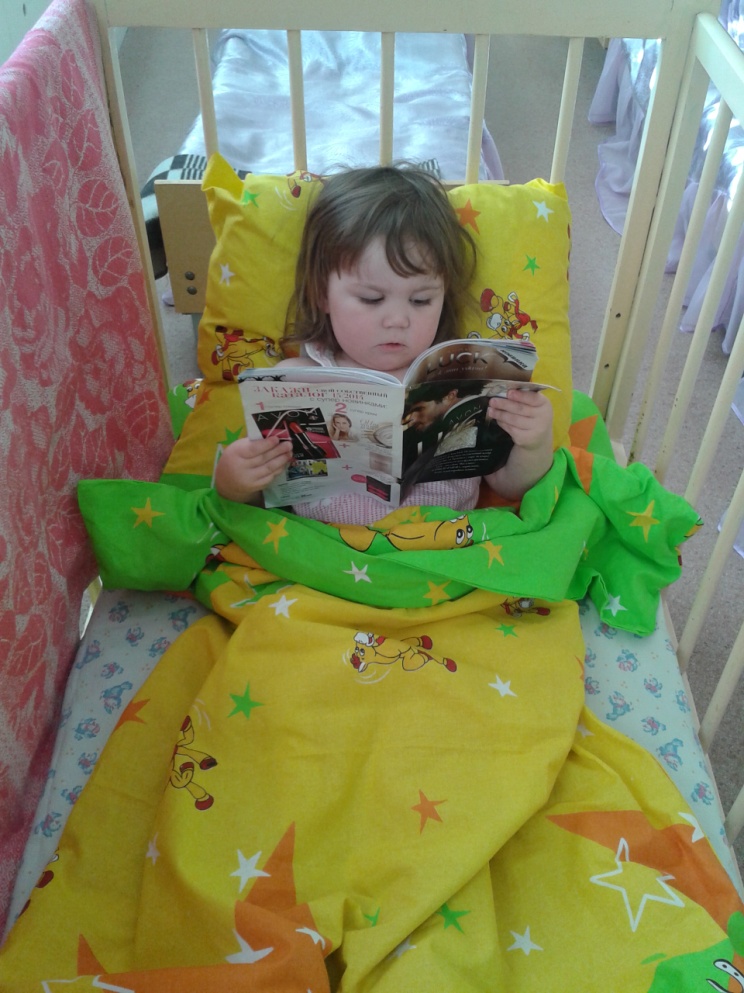 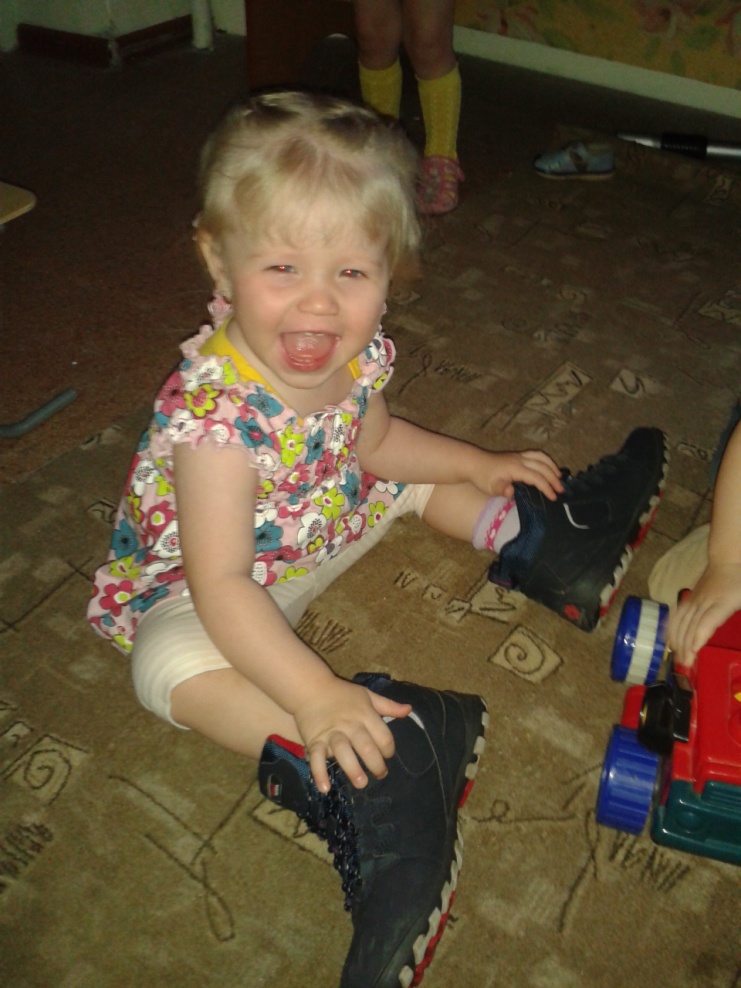 Ребёнок раннего возраста уже является исследователем, проявляя живой интерес к различного рода исследовательской деятельности, в частности к экспериментированию.
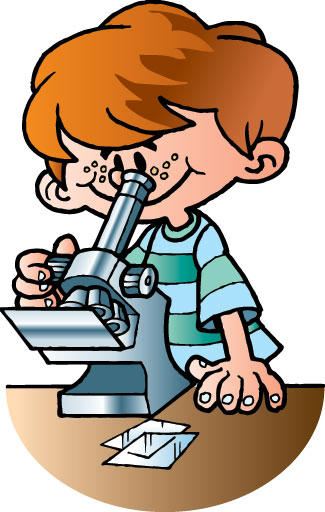 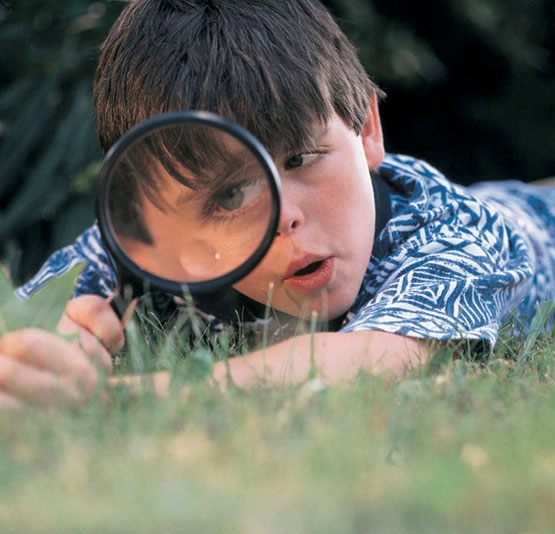 Процесс познания творческий, и задача взрослых – поддержать и развить в ребёнке интерес к исследованиям, открытиям, создать необходимые для этого условия.
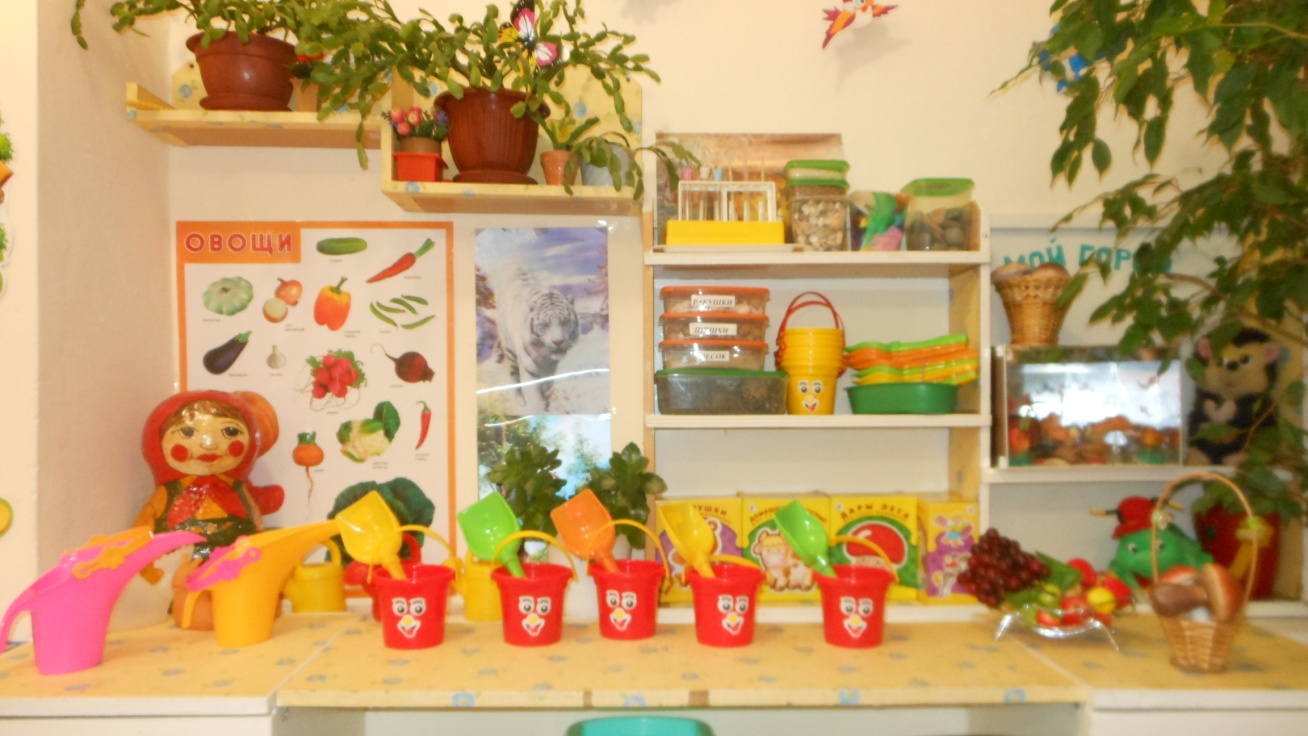 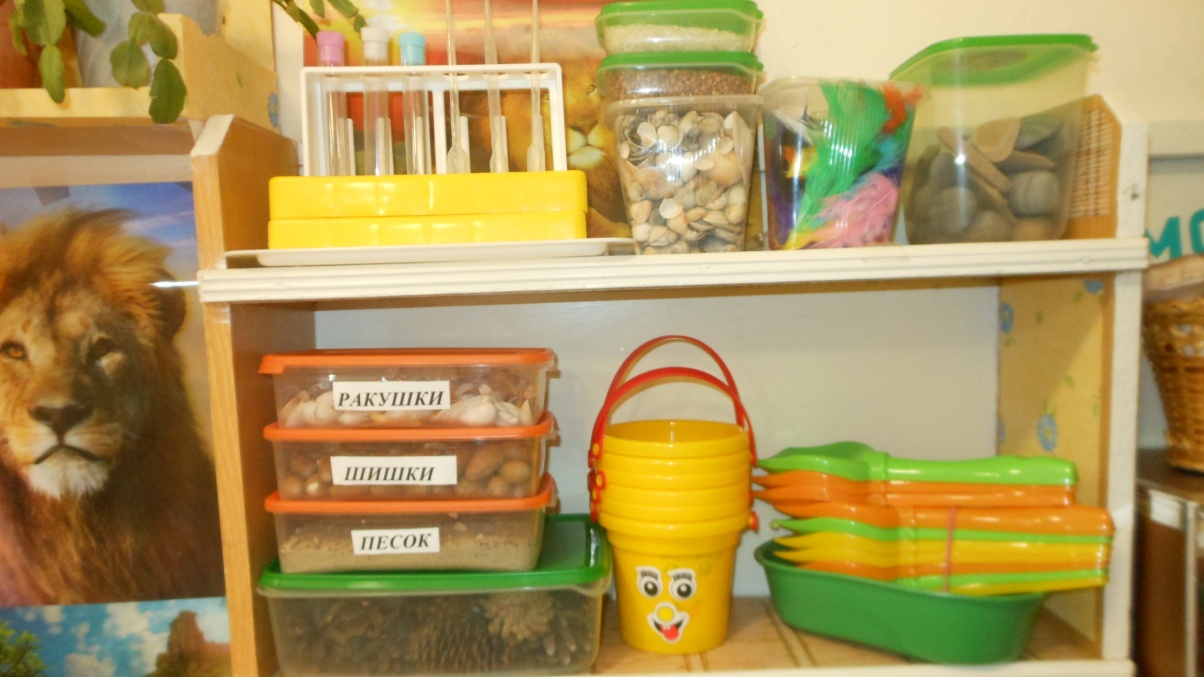 Содержание исследовательской деятельности детей (младший возраст)
Работа педагога направлена на создание условий для сенсорного развития детей в  ходе ознакомления их с явлениями и объектами окружающего мира. В процессе формирования обследовательских действий детей мы решаем следующие задачи:
Сочетать показ ребенка с активным действием ребенка по его  обследованию (ощупывание, восприятие на вкус, запах  и  т.д.)
Сравнивать сходные по внешнему виду предметы.
Учить детей сопоставлять факты и выводы из рассуждений.
Использовать опыт практической деятельности, игровой опыт.
Материалы для организации экспериментирования (младший возраст)
1. Бусинки, пуговицы.2. Веревки, шнурки, тесьма, нитки.3. Пластиковые бутылочки разного размера.4. Разноцветные прищепки и резинки.5. Камешки разных размеров.6. Винтики, гайки, шурупы.7. Пробки.8. Пух и перья.10. Фотопленки.11. Полиэтиленовые пакетики.12. Семена бобов, фасоли, гороха, косточки, скорлупа орехов.13. Спилы дерева.14. Вата, синтепон.15. Деревянные катушки.16. Киндер-сюрпризы17. Глина, песок.18. Вода и пищевые красители.19. Бумага разных сортов.
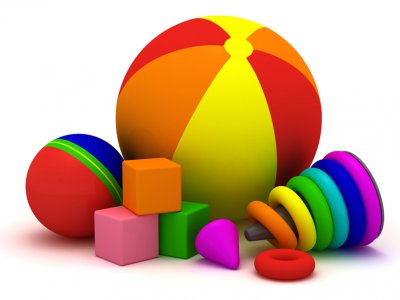 Для игр-экспериментов детям предлагали песок, воду, пробки, снег, камушки, трубочки и т. д. самые доступные материалы.
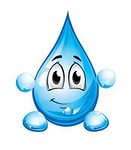 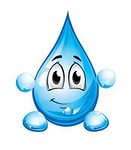 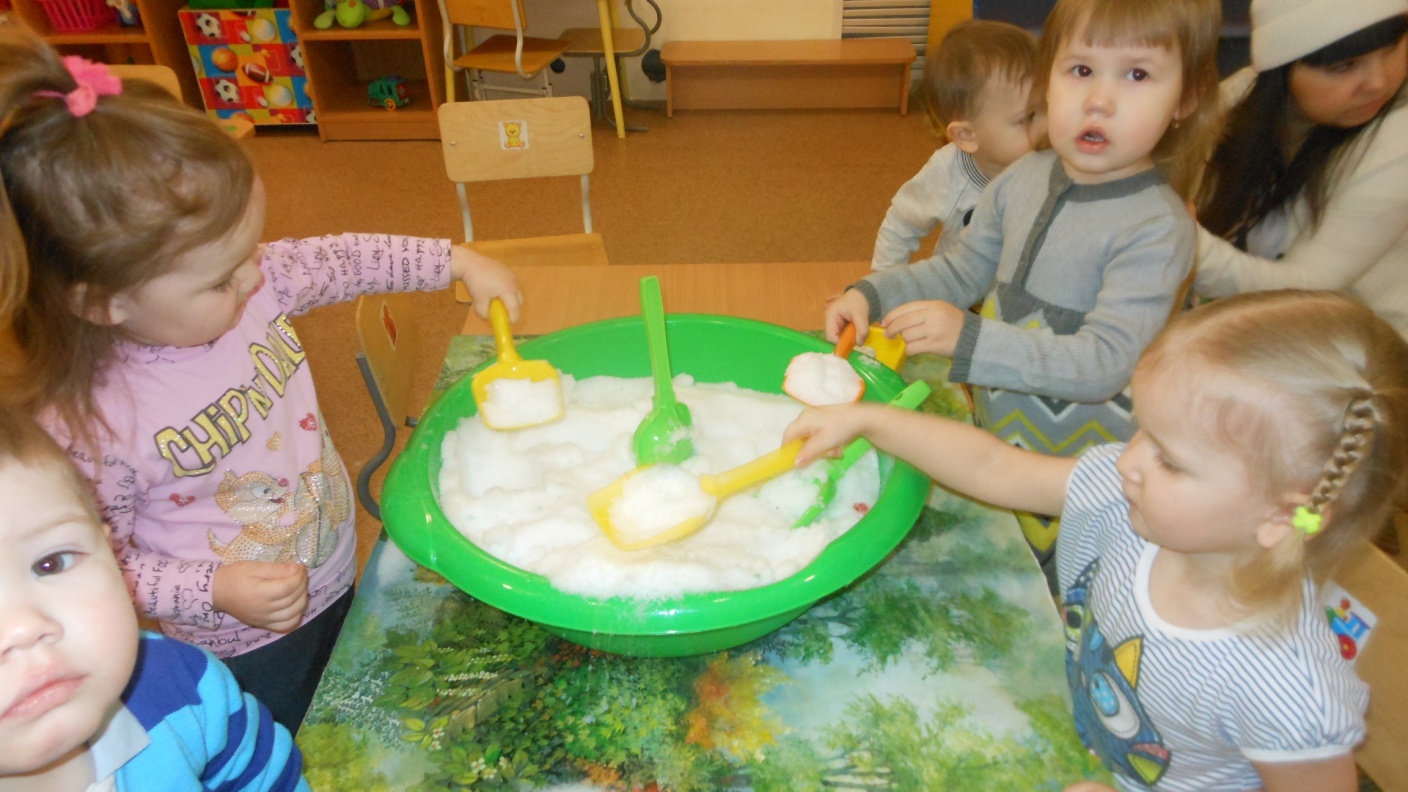 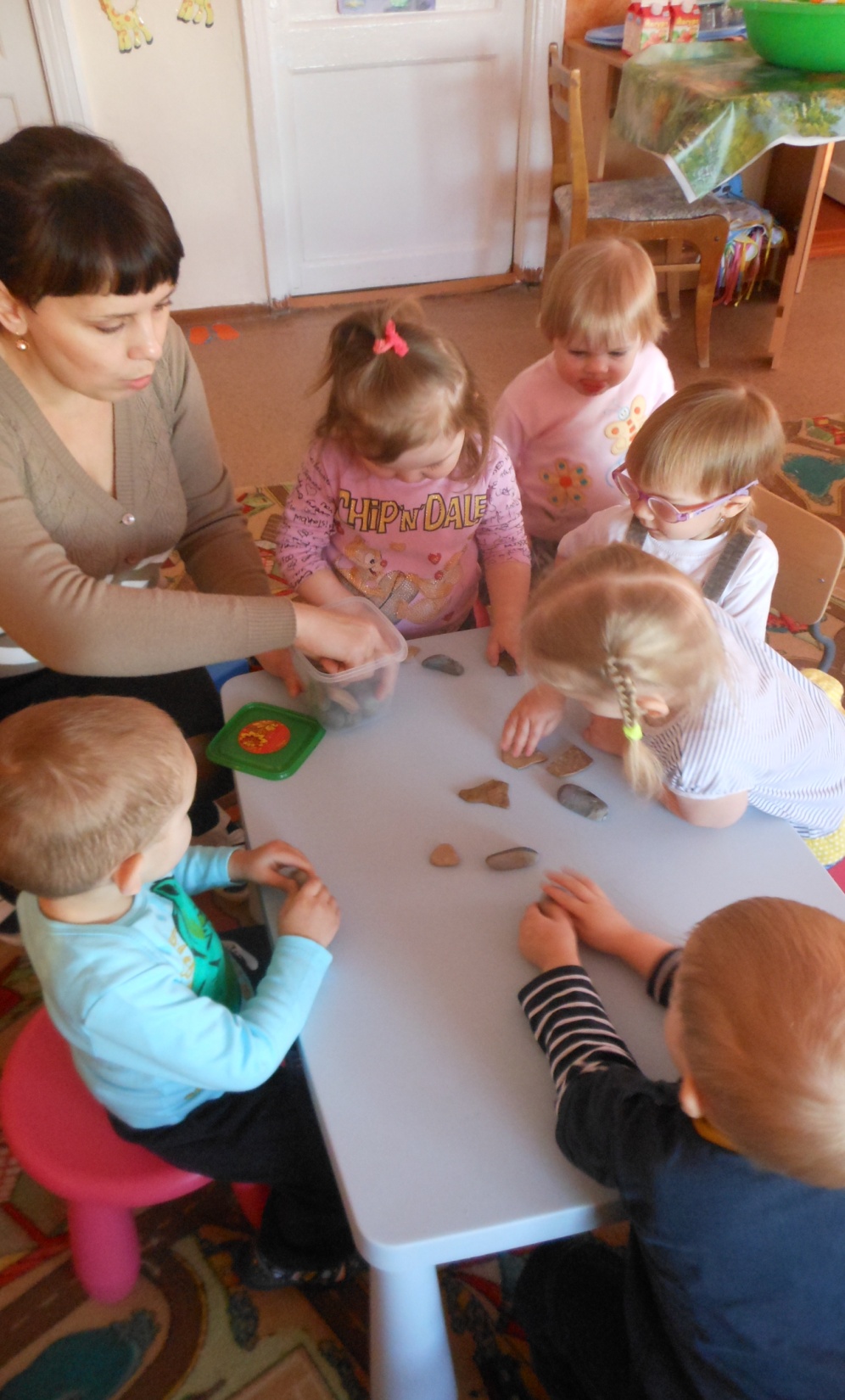 Игры с песком и водой показали, что они не только приносят детям радость и эмоциональное равновесие, но и развивают целый спектр умений и способностей, развивают моторику и координацию движений рук, тактильные чувства, воображение, мышление, фантазию, речь и т. д.
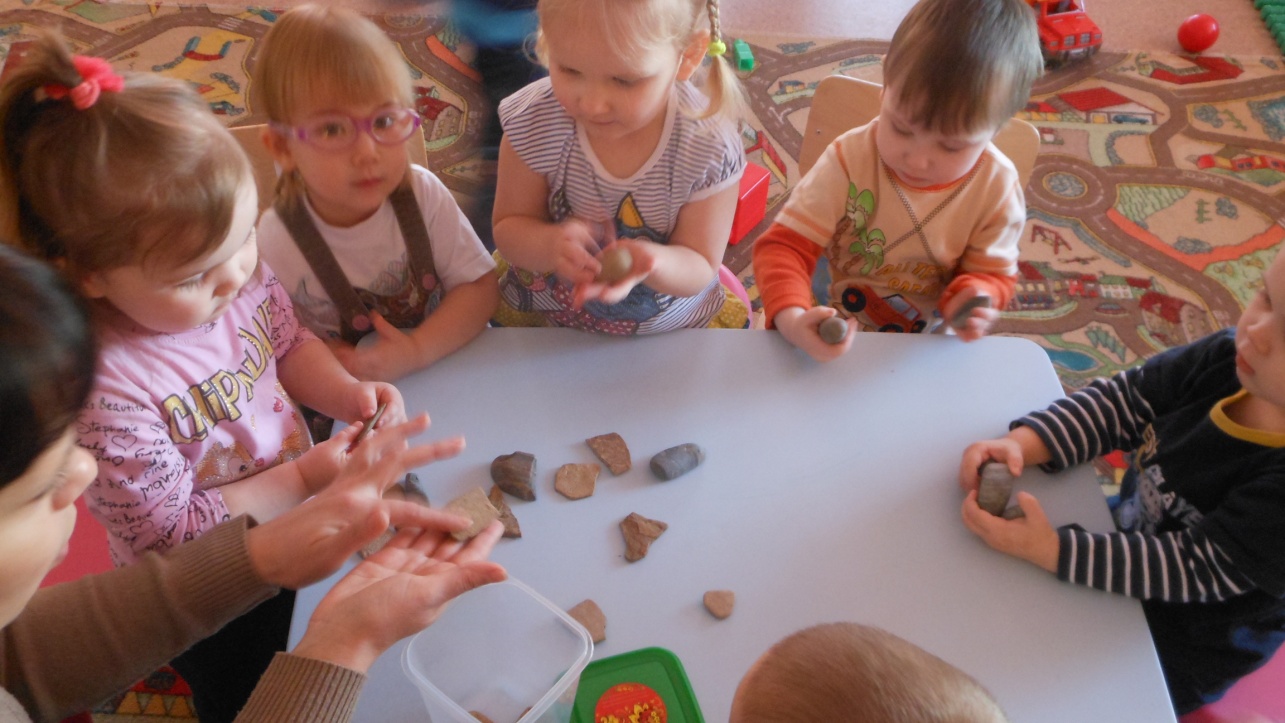 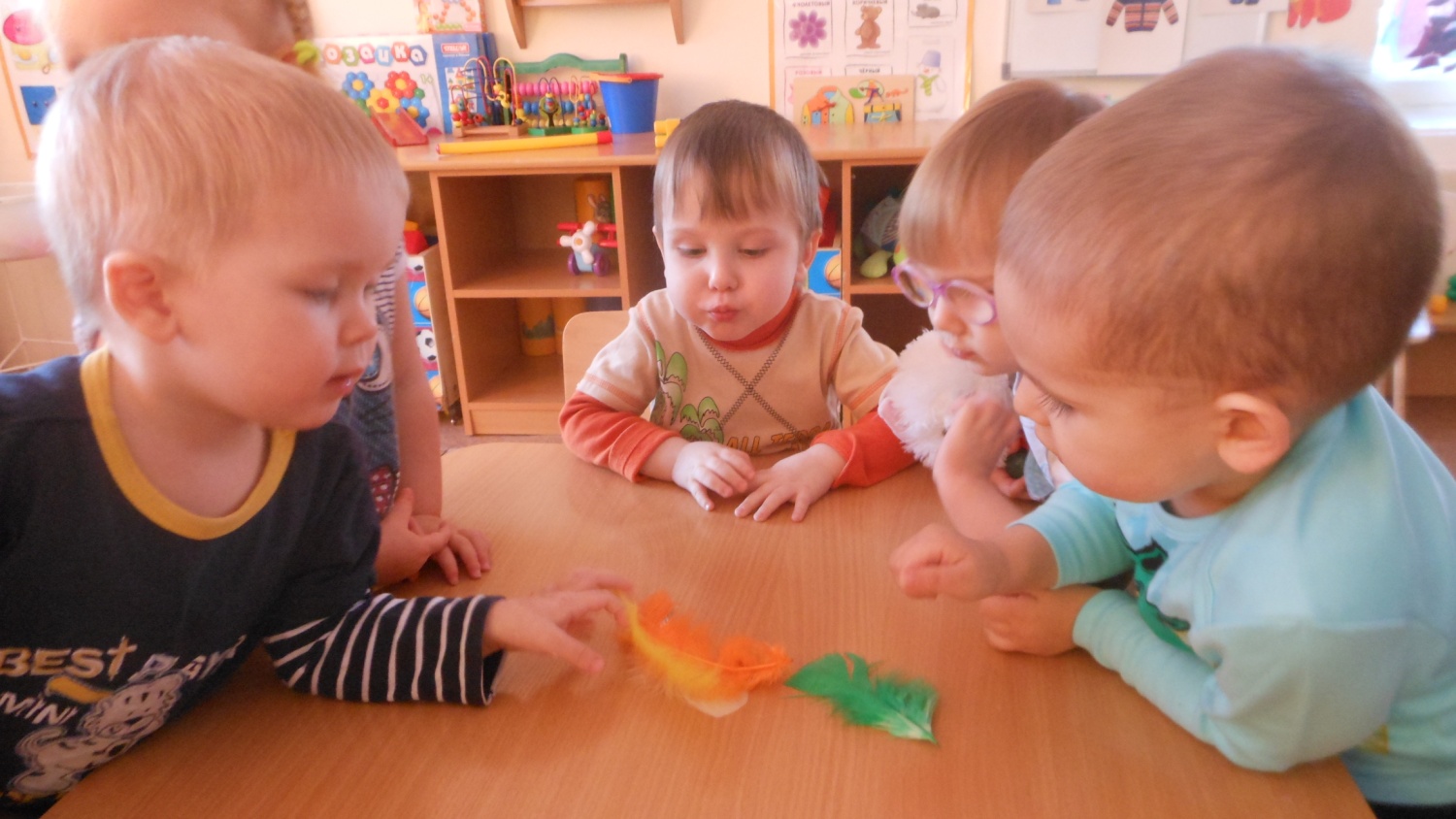 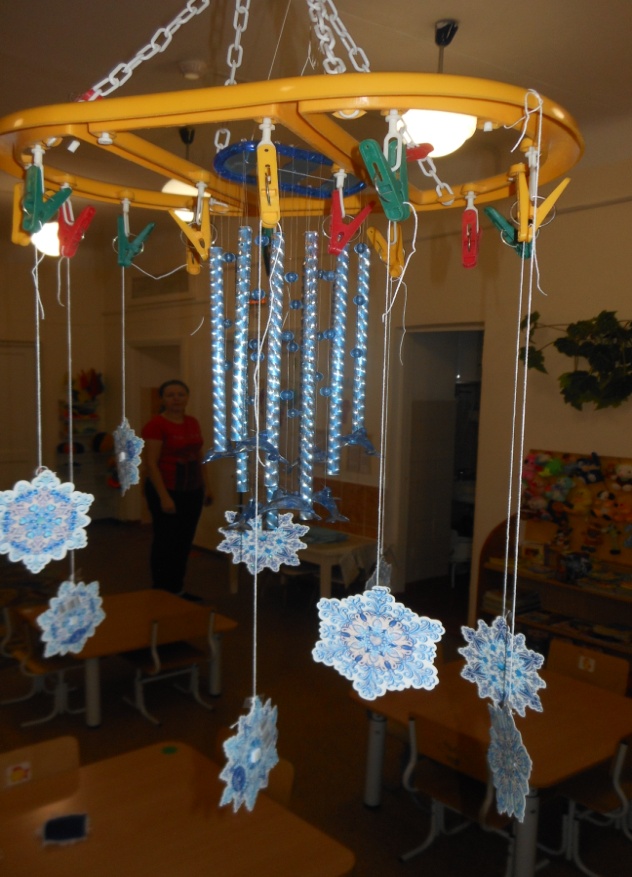 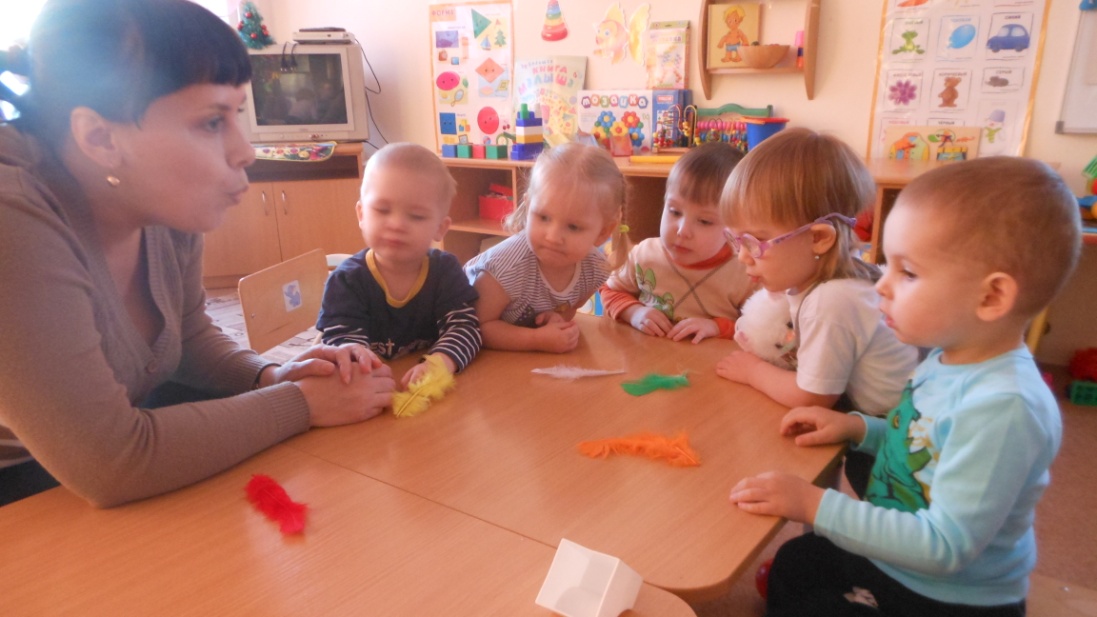 Игры на поддувание:
«Лети пёрышко»
«Снежинки и звенящие сосульки»
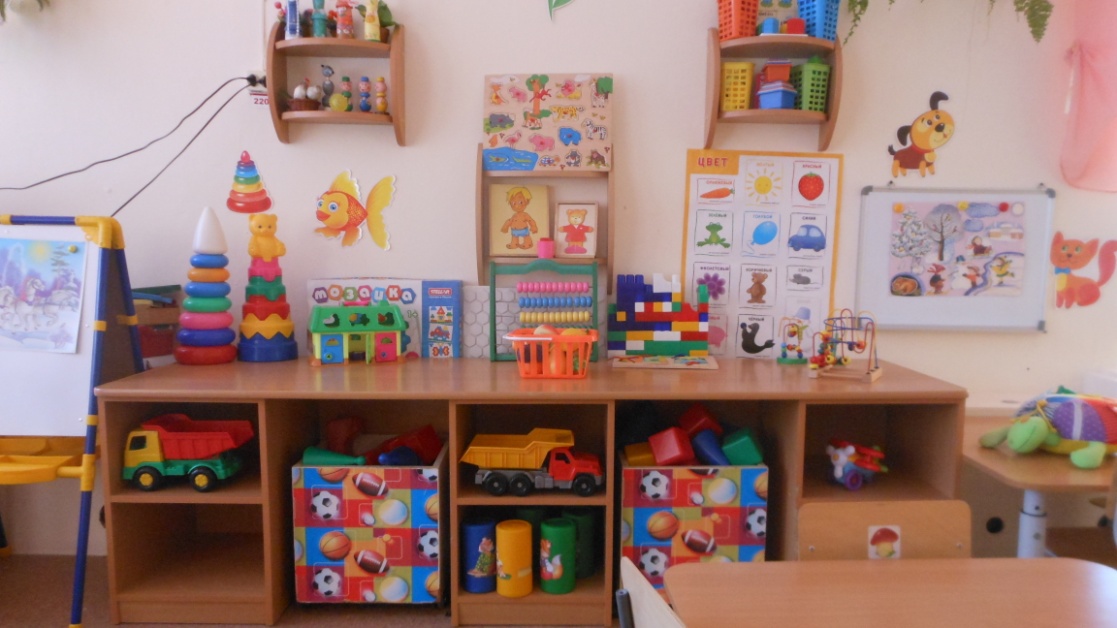 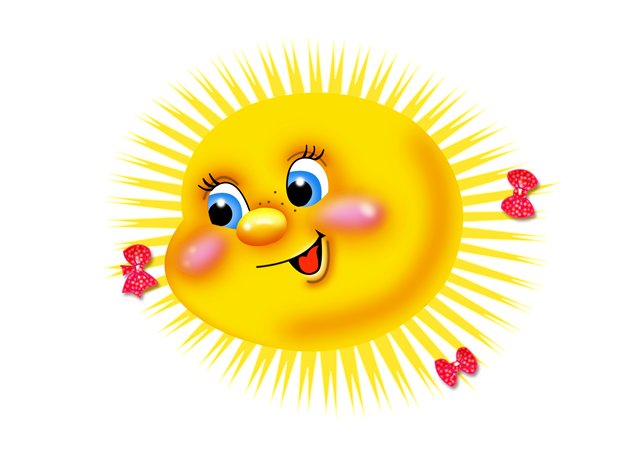 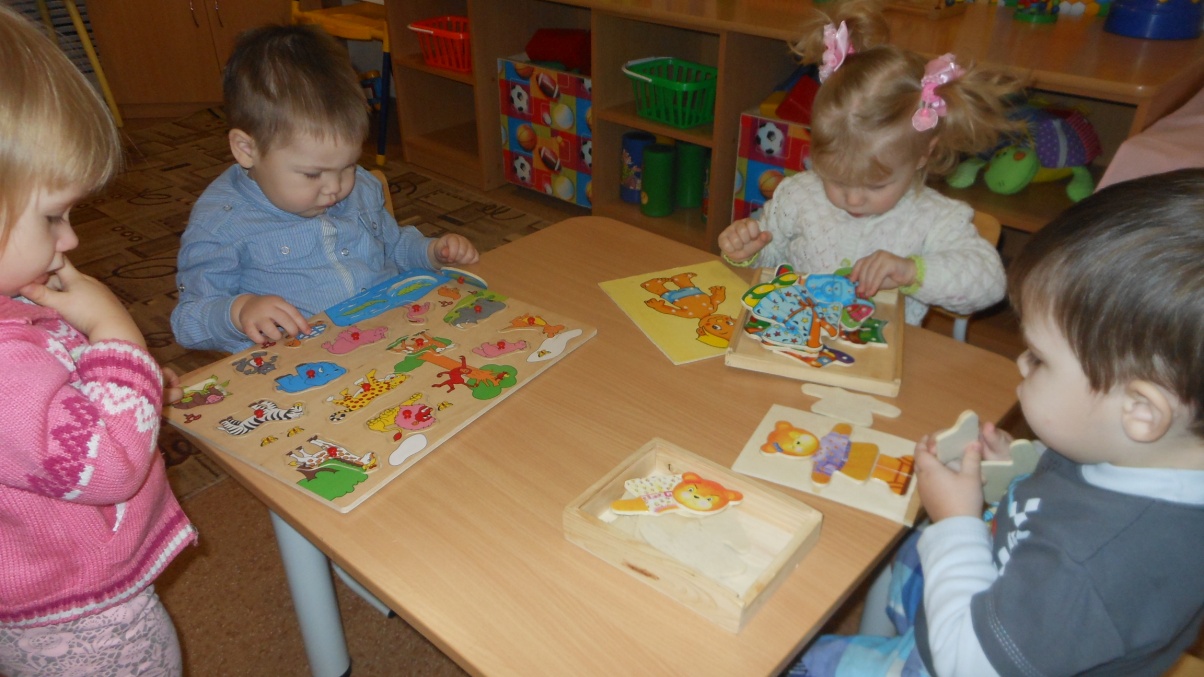 Взаимодействие с родителями по элементарному экспериментированию.
 
Реализация поставленных задач в полной мере возможна лишь при условии тесного взаимодействия с родителями детей. С этой целью планируем  провести:
Родительский– практикум по теме : «Опыты и эксперименты дома»;
Консультации:  «Эксперименты на кухне», «Познаём природу» (через наблюдения при прогулке с мамой).
Привлечение родителей к  дальнейшему  
пополнению атрибутами центра: 
«Маленький исследователь»: 
необходимо запастись 
непромокаемыми фартуками;
 и приобретению  модуля «Песок - вода».
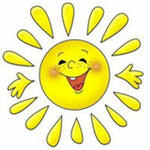 Спасибо за внимание!
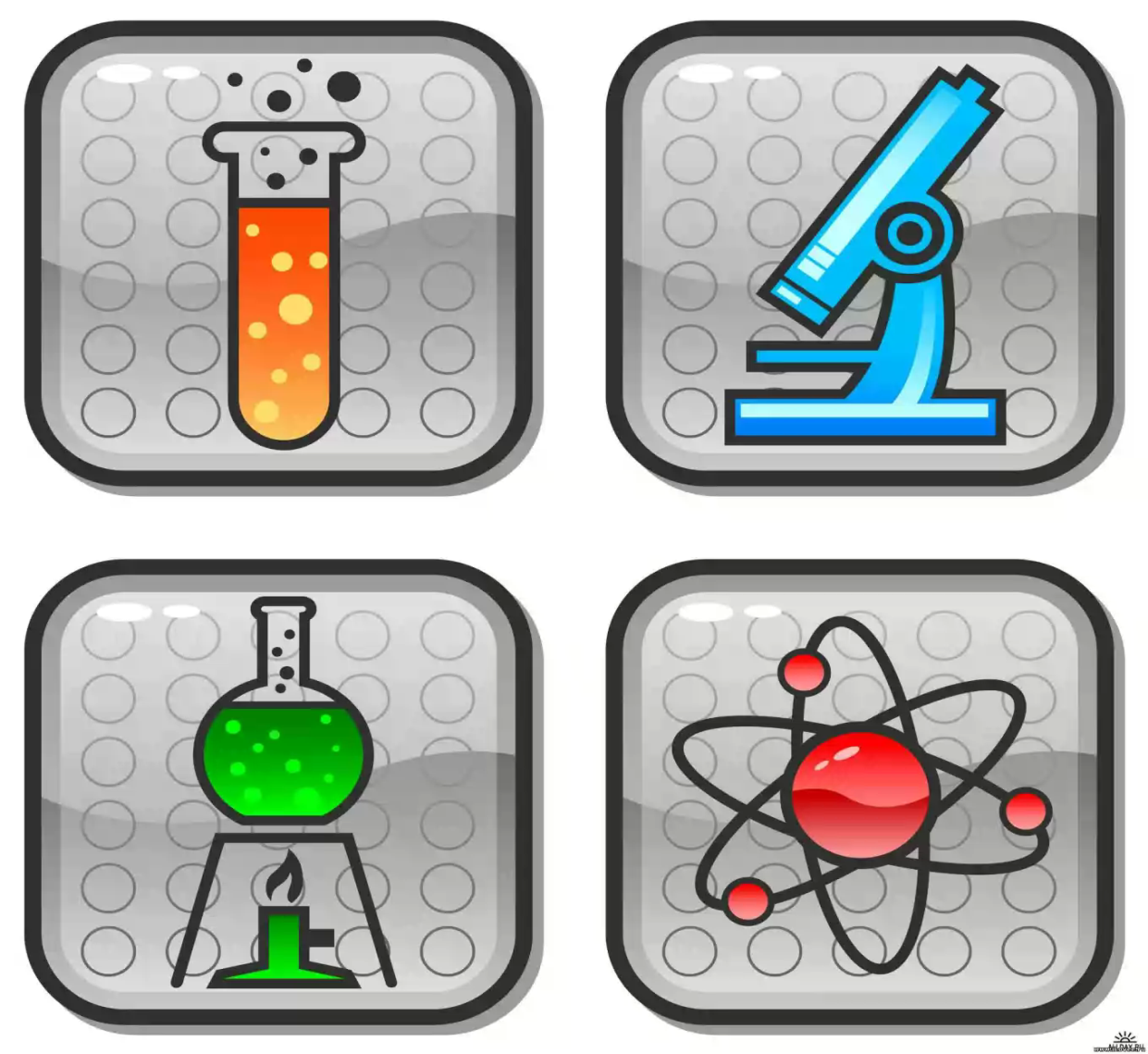 Выполнила:Коротких Л.А.воспитатель МАДОУ д\с №59г.Кушва